Alat musik
Alat musik merupakan suatu instrumen yang dibuat atau dimodifikasi untuk tujuan menghasilkan musik
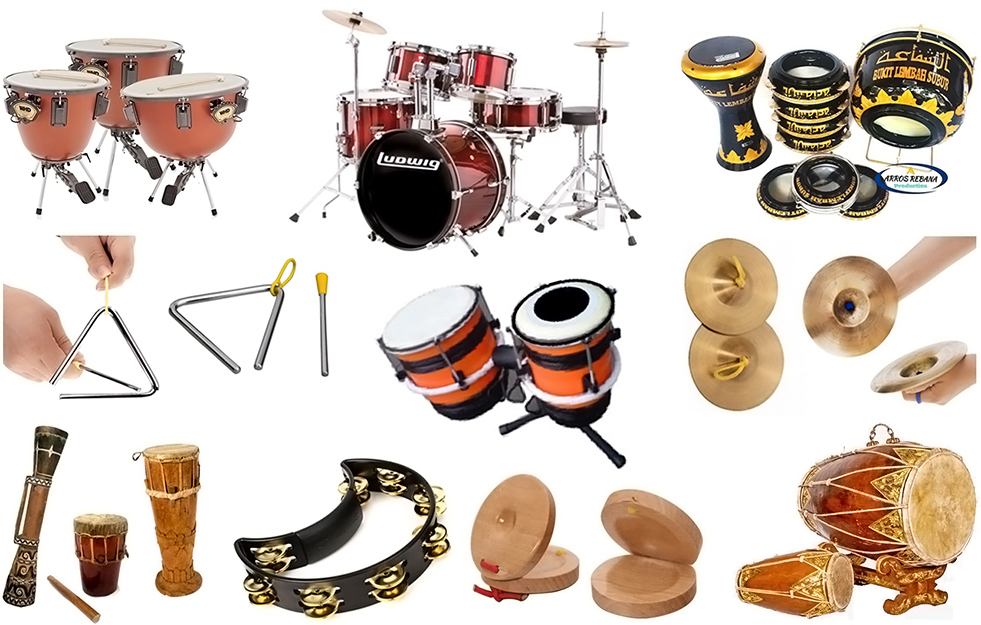 Alat musik berdasarkan sumber bunyinya
Aerofon
Idiofon
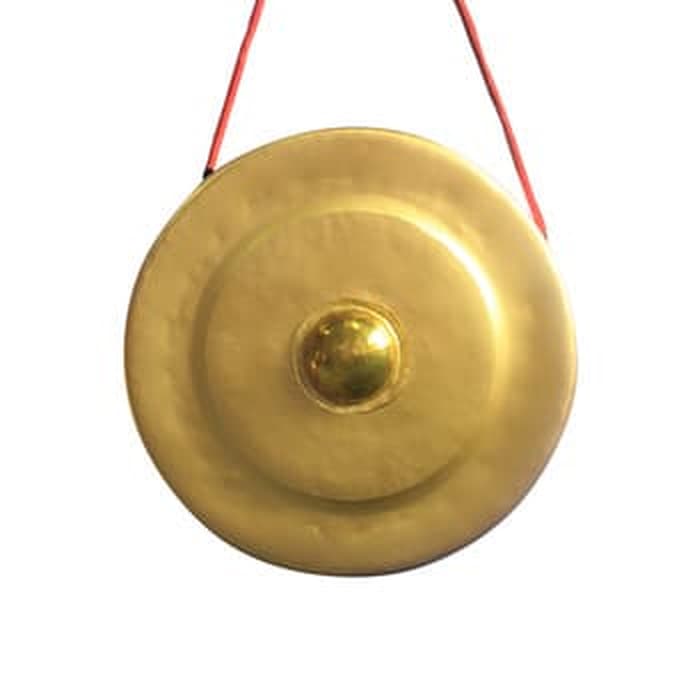 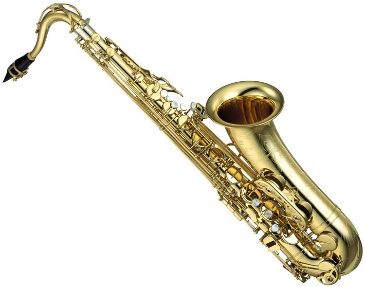 Membranofon
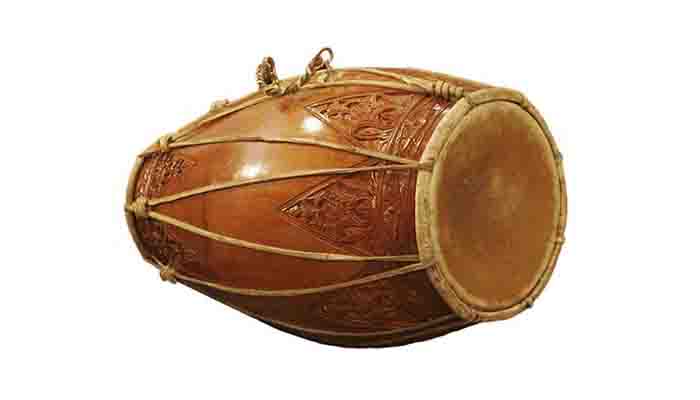 Elektrofon
Kordofon
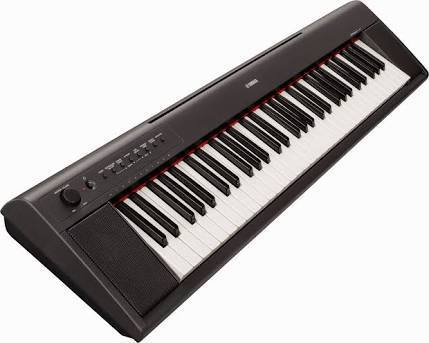 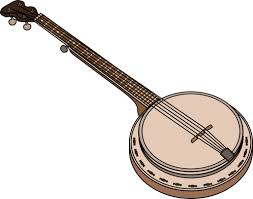 Idiofon
alat musik yang sumber bunyinya berasal dari bahan dasarnya
Aerofon
adalah alat musik yang sumber bunyinya berasal dari hembusan udara
Kordofon
adalah alat musik yang sumber bunyinya berasal dari  senar / dawai
Membranofon
adalah alat musik yang sumber bunyinya dari selaput atau membran
Elektrofon
adalah alat musik yang sumber bunyinya dibangkitkan oleh tenaga listrik
Alat musik berdasarkan cara memainkan
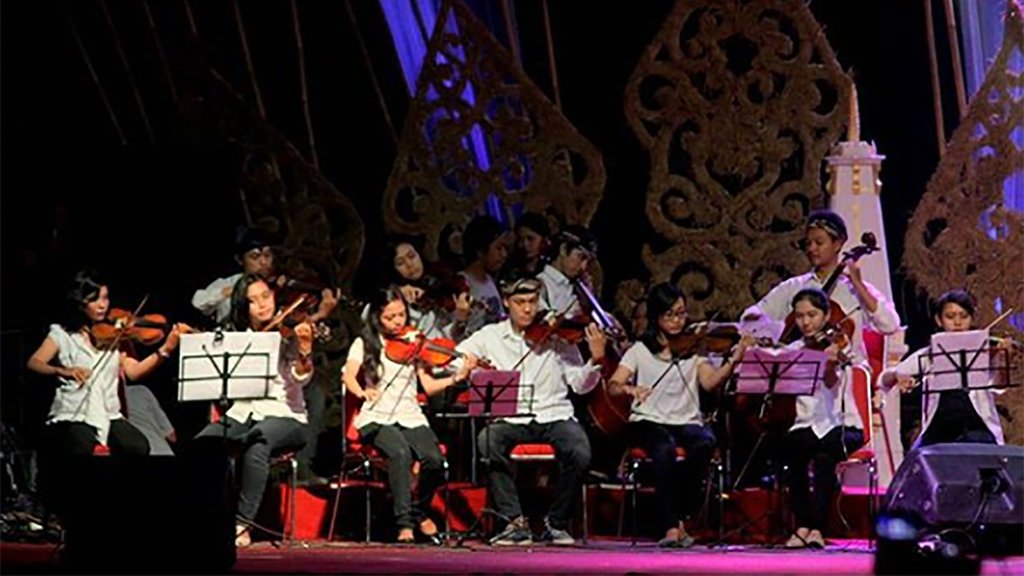 Alat musik tiup
Alat musik tiup menghasilkan suara sewaktu suatu kolom udara didalamnya digetarkan. Tinggi rendah nada ditentukan oleh frekuensi gelombang yang dihasilkan terkait dengan panjang kolom udara dan bentuk instrumen, sedangkan timbre dipengaruhi oleh bahan dasar, konstruksi instrumen dan cara menghasilkannya
Alat musik pukul
Alat musik pukul menghasilkan suara sewaktu dipukul atau ditabuh. Alat musik pukul dibagi menjadi dua yakni bernada dan tidak bernada. Bentuk dan bahan bagian-bagian instrumen serta bentuk rongga getar, jika ada, akan menentukan suara yang dihasilkan instrumen
Alat musik petik
Alat musik petik menghasilkan suara ketika senar digetarkan melalui dipetik
Alat musik gesek
Alat musik gesek menghasilkan suara ketika dawai digesek. Seperti alat musik petik, tinggi rendah nada tergantung panjang dan pendek dawai.